College of theSciences and Mathematics
Student Recognition Ceremony
And Poster Reception 2019
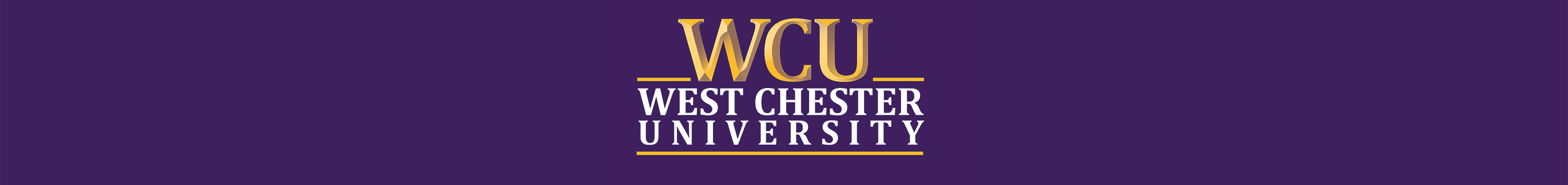 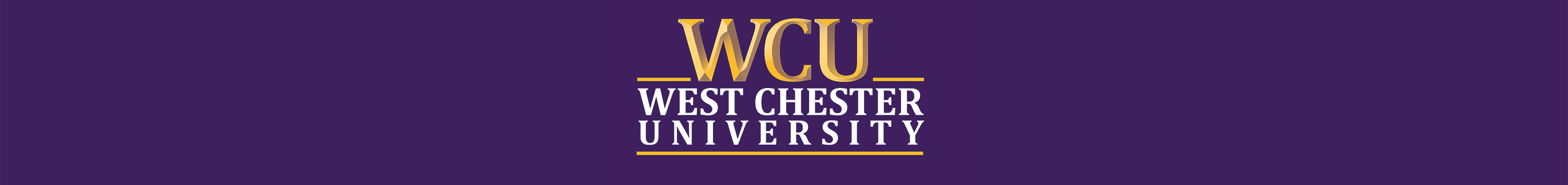 CSM 2019 Research Award Winners








Pictured:  Erin Walsh, Priyatharsini Selvarathinam, Veronica Still & Colleen Kilcoyne
Not Pictured:  Abbas Husain, Jaide Wible, Angela Zaccone, Dena Elansari, Hannah Crespy, Kelly Daudert, Brooke Miller, Caroline Guzi, Kelly Bradley, Kelsey Blum & Michael Powers
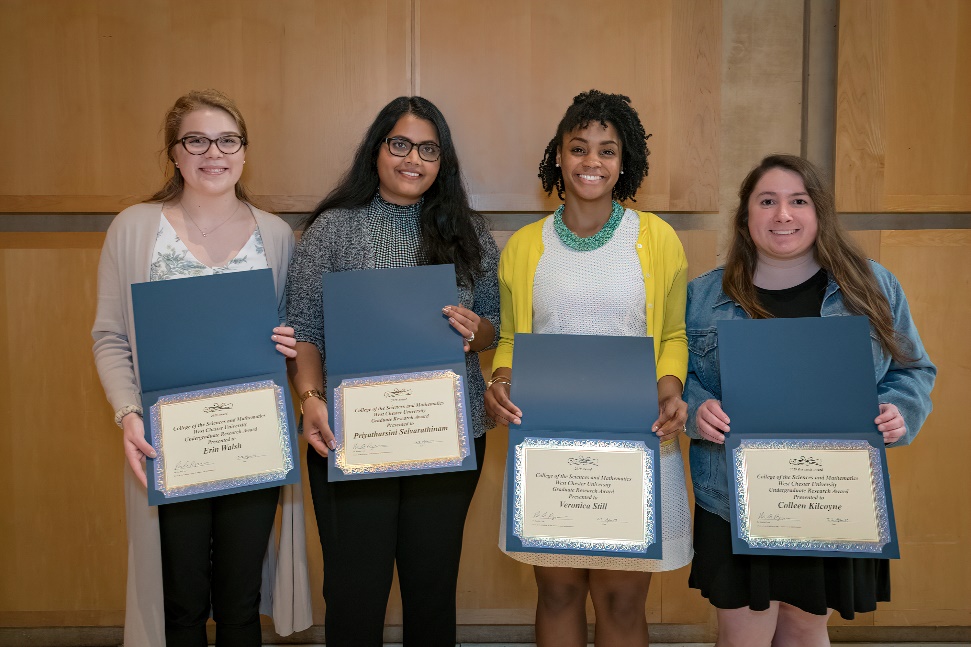 [Speaker Notes: Vernon intro slides (2mins)]
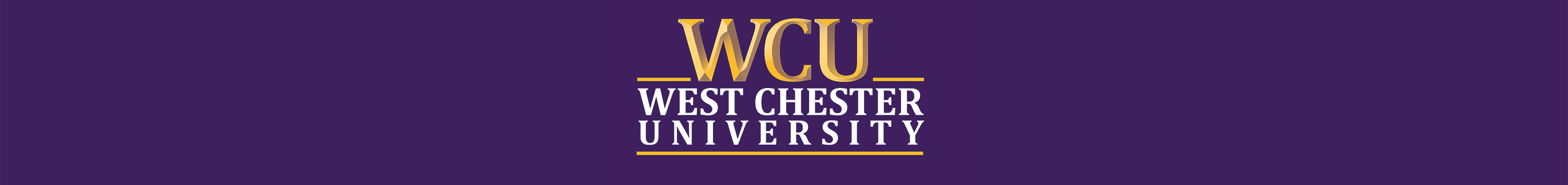 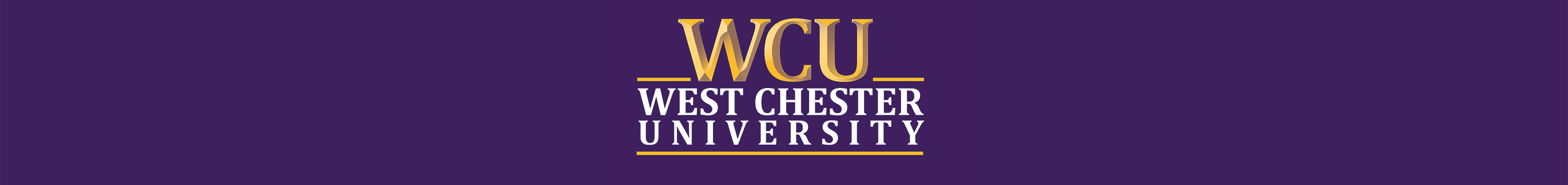 Anthropology 2019 Award Winner







Dr. Heather Wholey & Emily Pepper
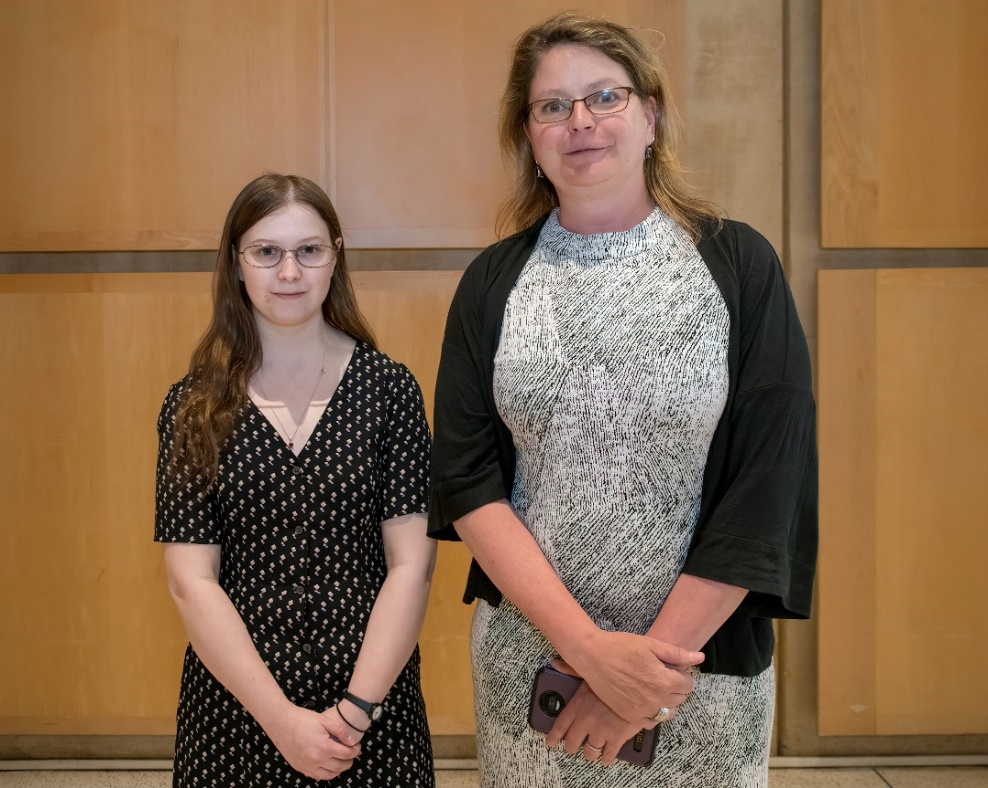 [Speaker Notes: Vernon intro slides (2mins)]
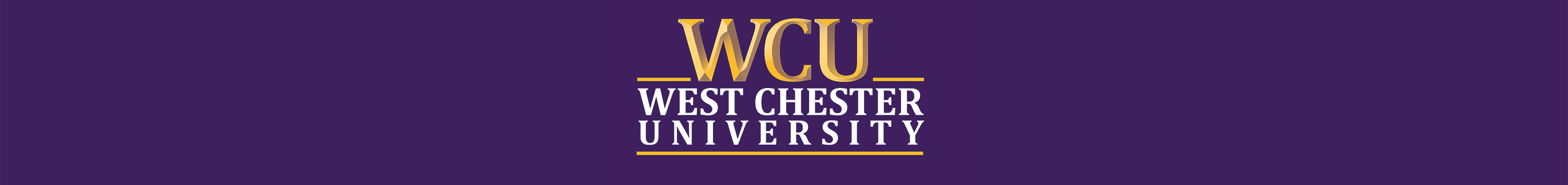 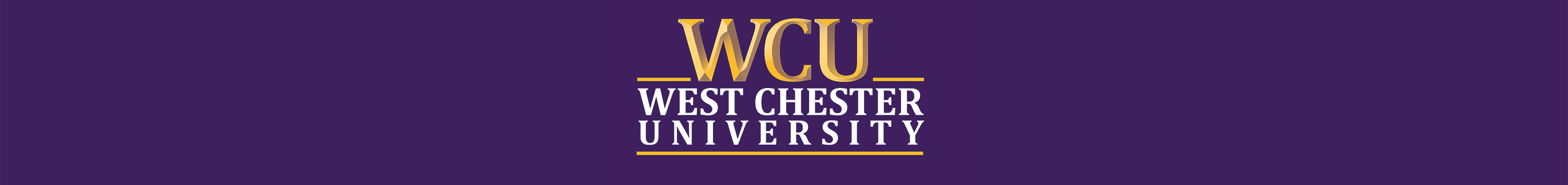 Sociology 2019 Award Winner








Dr. Jacqueline Zalewski & Andrew Bathemess
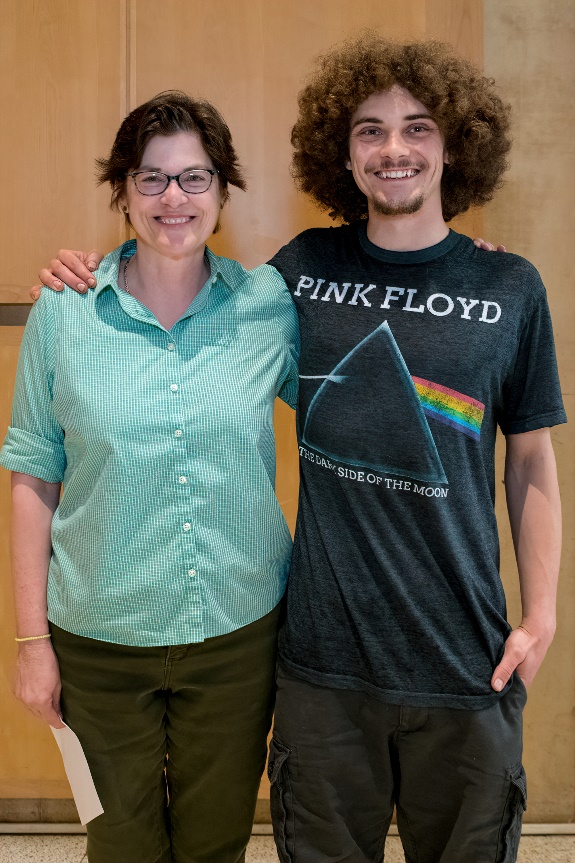 [Speaker Notes: Vernon intro slides (2mins)]
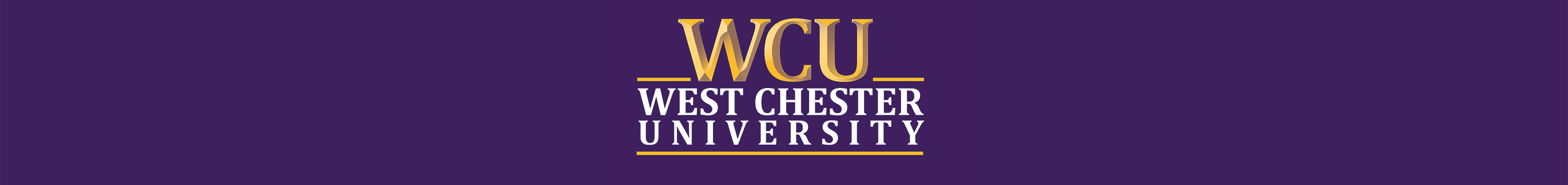 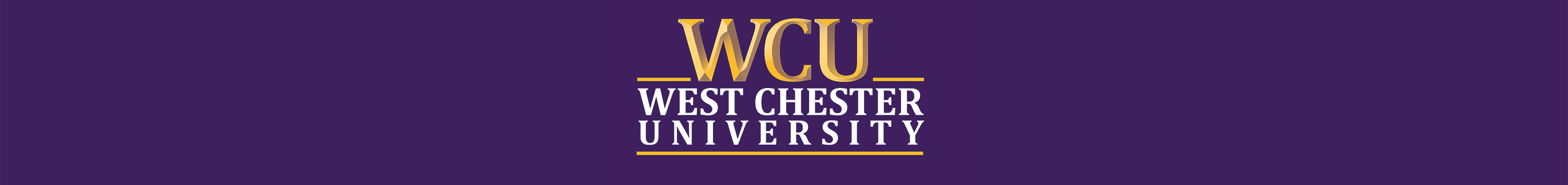 Biology 2019 Award Winners








Pictured:  Dr. Jennifer Chandler & Christopher Catranis, Caylee Irvin & Luke Kowal
Not Pictured:  Maribeth Beatty, Aamir Amanullah, Madison James & Kaelyn Cooper
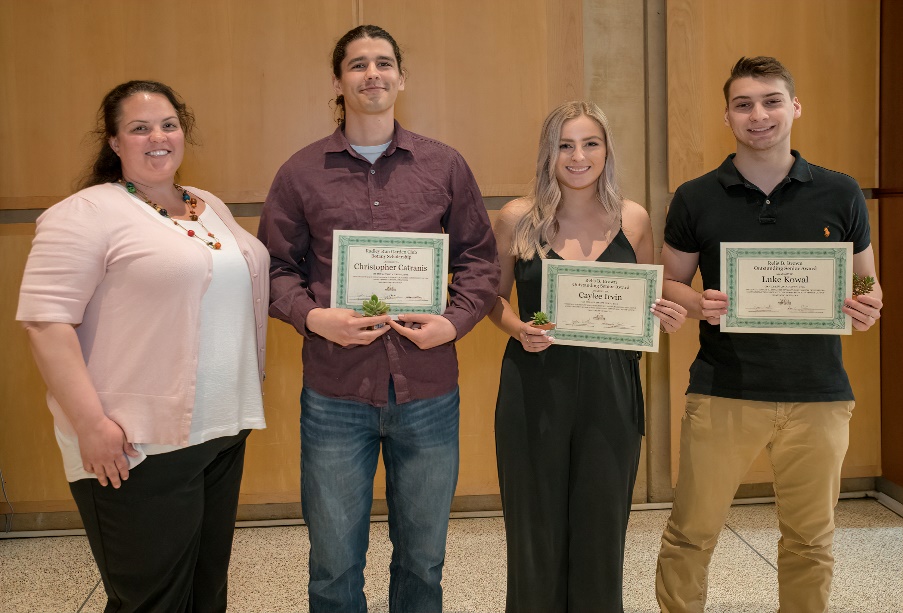 [Speaker Notes: Vernon intro slides (2mins)]
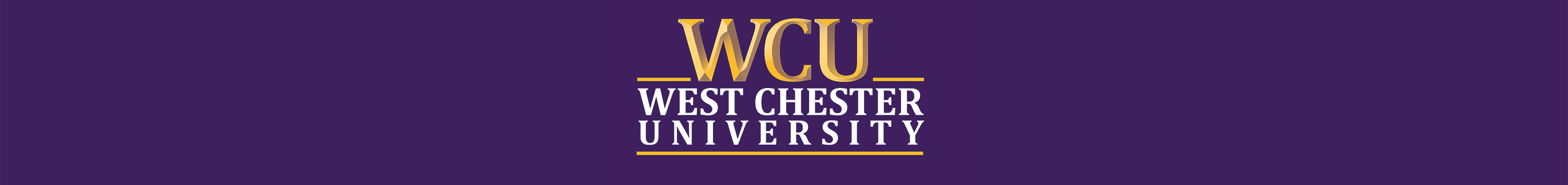 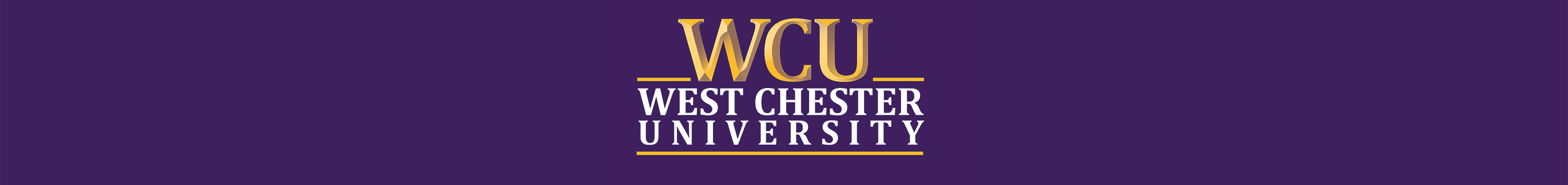 Chemistry 2019 Award Winners








Pictured:  Dr. Melissa Cichowicz & Erica Knorr, William Thompson & Amit Grewal
Not Pictured:  Summer Keefer & Annette Krzyanski
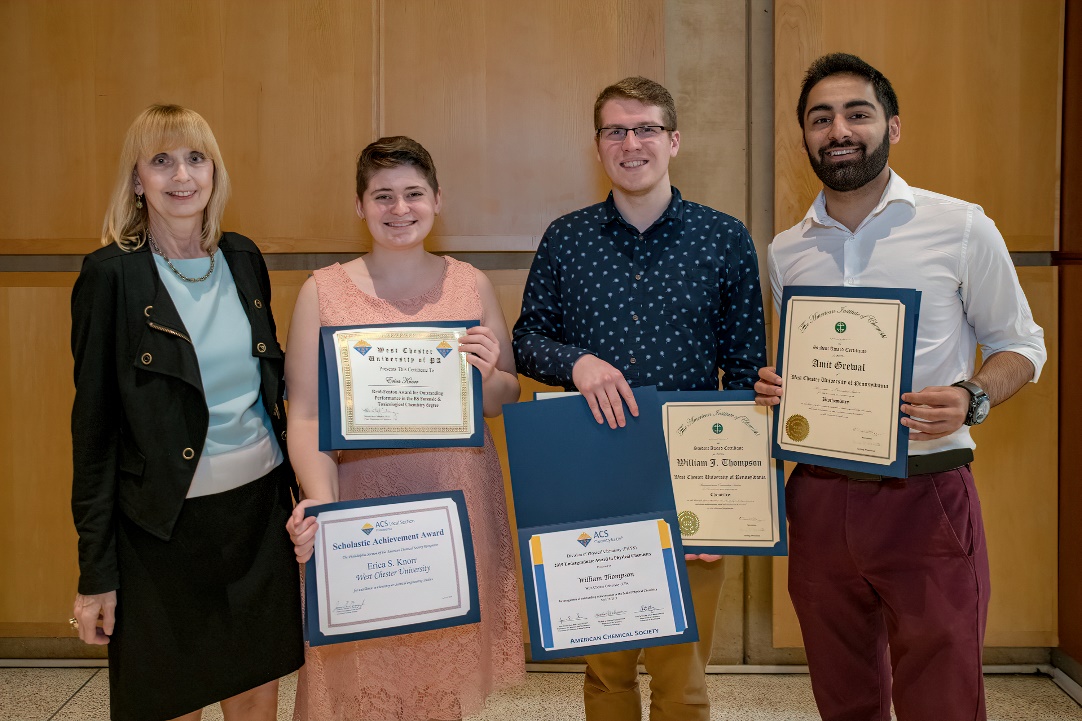 [Speaker Notes: Vernon intro slides (2mins)]
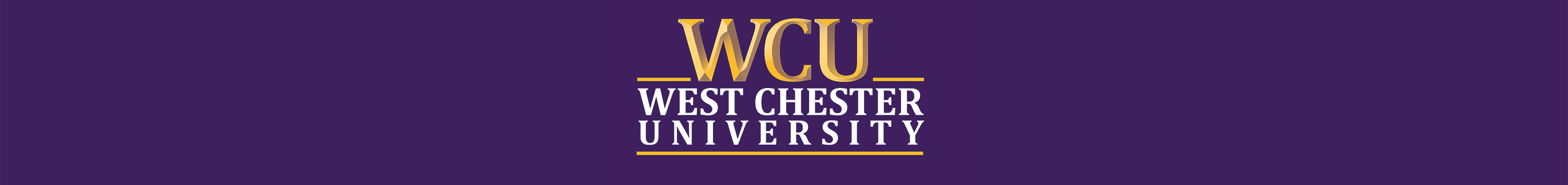 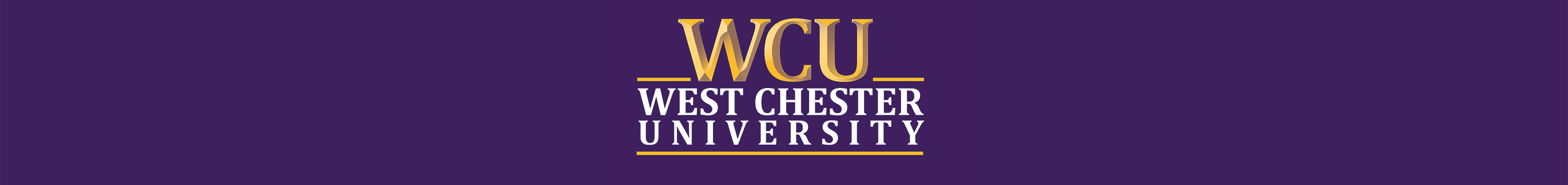 CSM 2019 Outstanding Student Award Winners







Pictured: Dr. Julie Wiest & Nominees: Ellen McCauley, Kathleen Weber & Garrett Compton
 Not Pictured:  Dominica DeFelice
Outstanding Student Award Winner:  Sapana Gupta
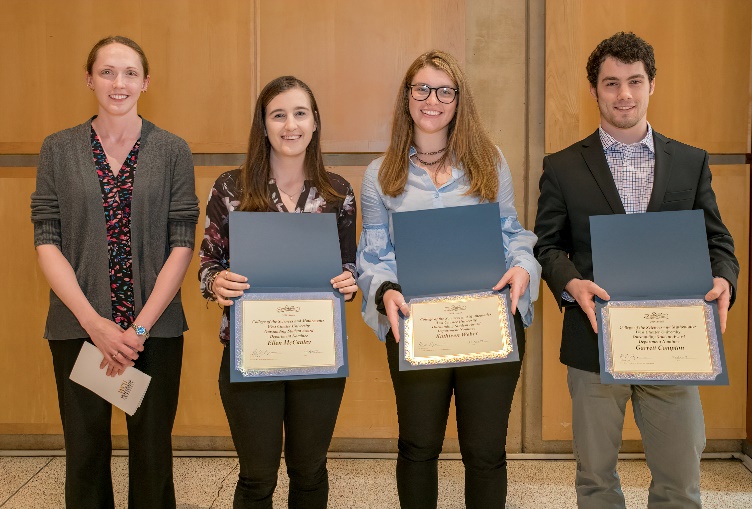 [Speaker Notes: Vernon intro slides (2mins)]
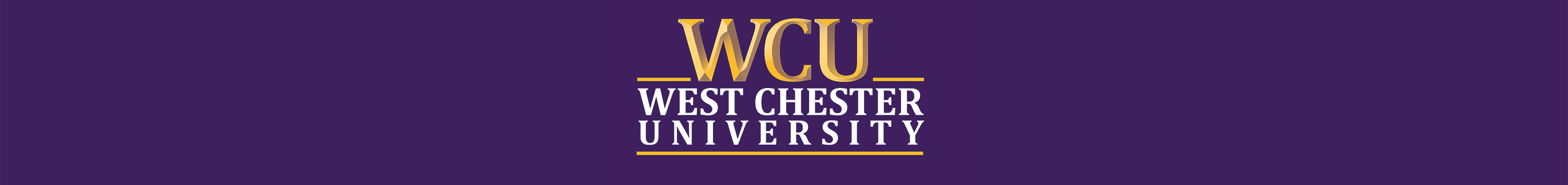 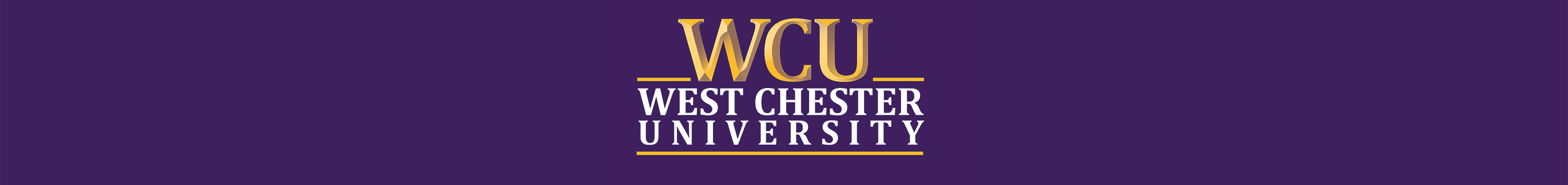 Computer Science 2019 Award Winners









Pictured:  Dr. Richard Burns & Brittney Walsh-Piwowarski
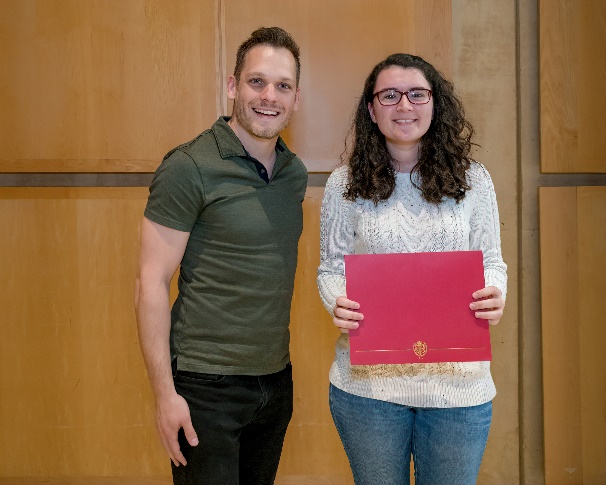 [Speaker Notes: Vernon intro slides (2mins)]
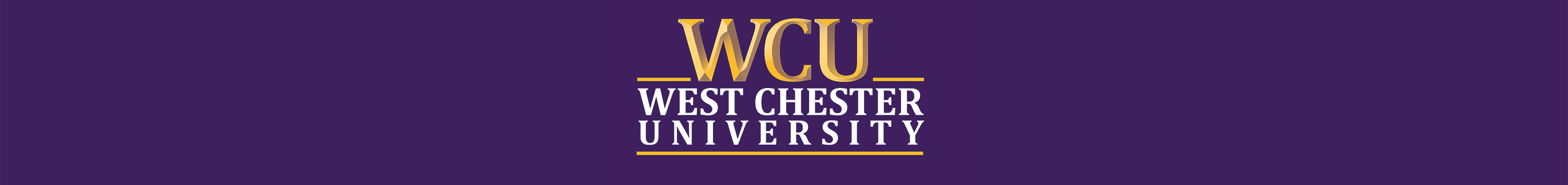 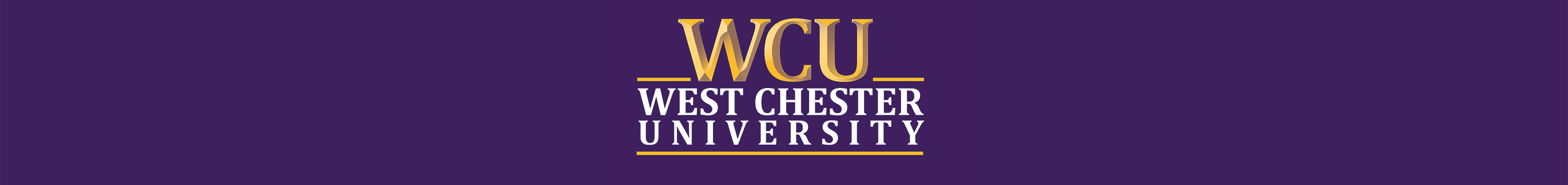 Earth & Space Sciences 2019 Award Winners








Pictured:  Dr. Joby Hilliker & Dr. Daria Nikitina with Christopher Rodriguez, Tripp Fischer & Lukas Berry 
Not Pictured:  Abraham Johnson, Jacklyn Clark, Abigail Keebler, Michael Powers, Brian Leible & Matthew McDonald
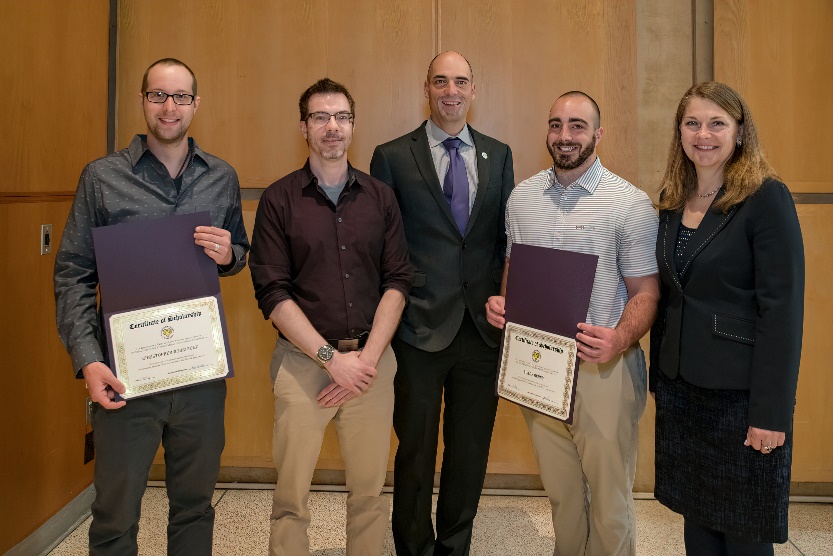 [Speaker Notes: Vernon intro slides (2mins)]
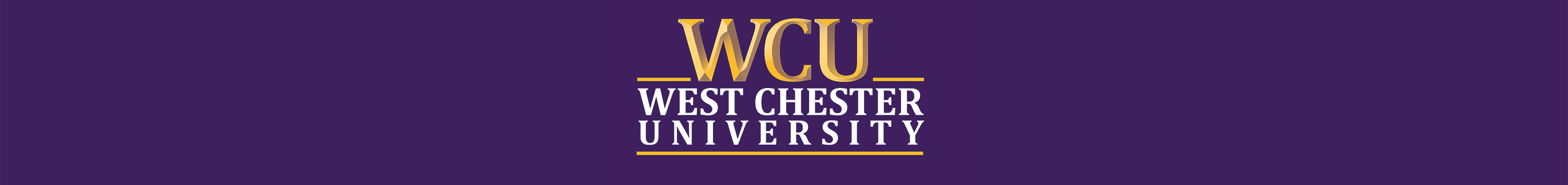 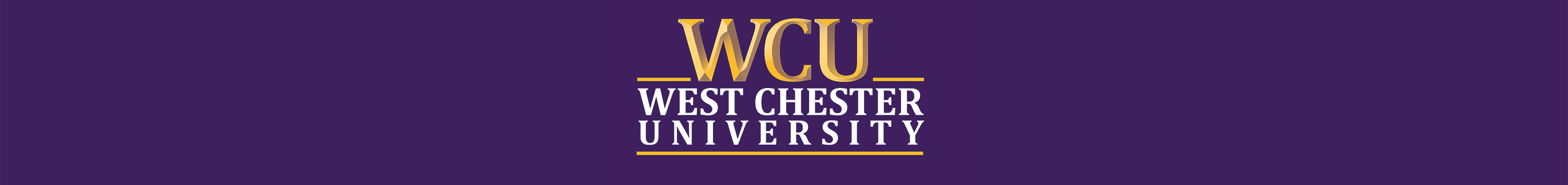 Mathematics 2019 Award Winners







Pictured:  Dr. Peter Glidden & Brandon Edwards, Keith Hazen, Joe Sobieski, Jennifer Ciccotosto & Sarah Adcock  Not Pictured:  R. Hunter Langel, Kelly Schmoock, Katie Deegan, Tyler Prehl, Jeremiah Budgeon, Brandon Barker, Austin Carlson, Mitchell Henderson, Kaitlyn Cannon, Patrick Corrigan, Caroline Krusen, Sarah Haff, Tyler Lonergan, Caitlin Oswald, Kelly Pruitt, Patrick Murphy, Michael Pol, Jialai Chen, Yuping Zhang, Dana Heleniak, Robert Clark, Sean Gould, David Nichols, Alexandra Sonn, Anna Dyska, Paige Espenshade
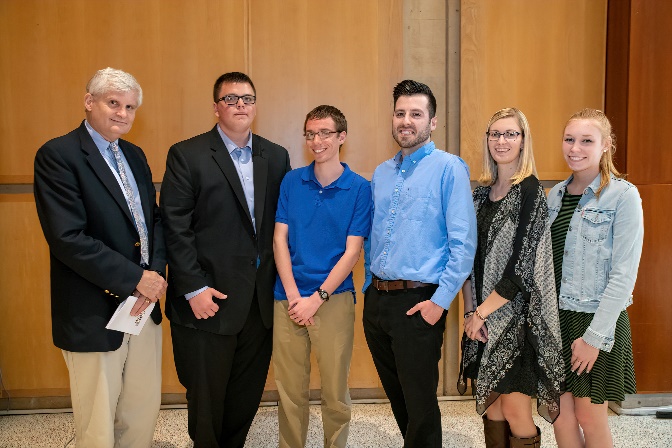 [Speaker Notes: Vernon intro slides (2mins)]
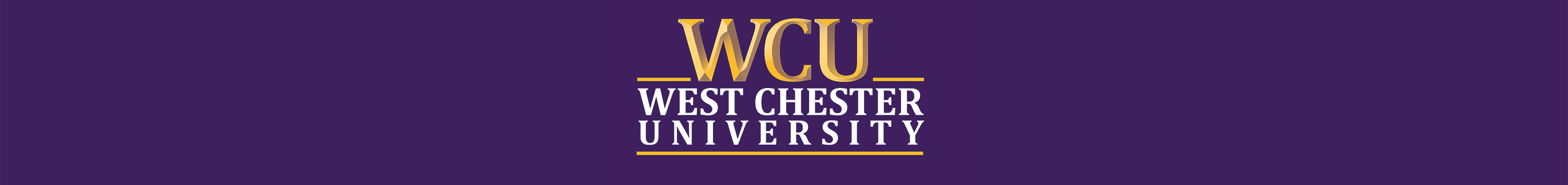 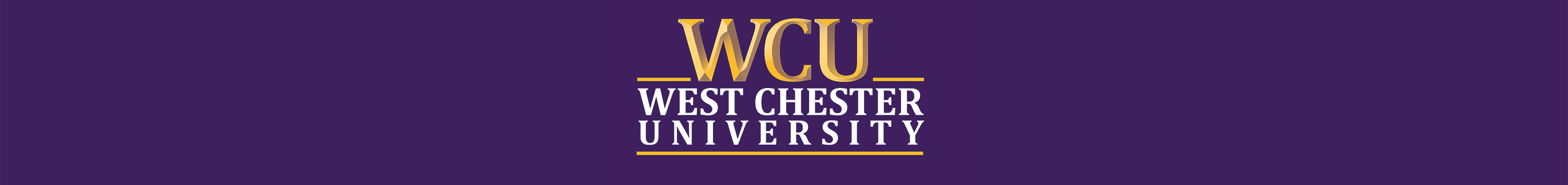 Physics and Engineering 2019 Award Winners








Pictured: Dr. Anthony Nicastro & Joseph Backowski, Jiahaw Fu, Valerie Woolaghan, Alex Lowry, Elizabeth Pedlow & Garrett Compton – Not Pictured:  Matt Penecale, Stephen Dages, Anna Dyska, Kelsey Ortiz, Sequoyah Walters & Gina Dippolito
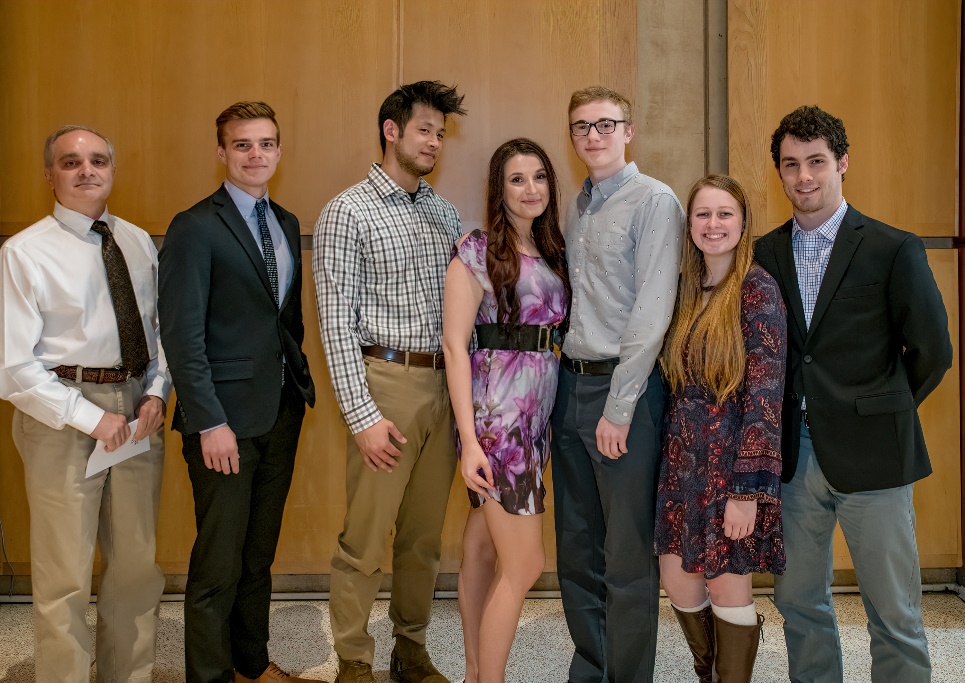 [Speaker Notes: Vernon intro slides (2mins)]
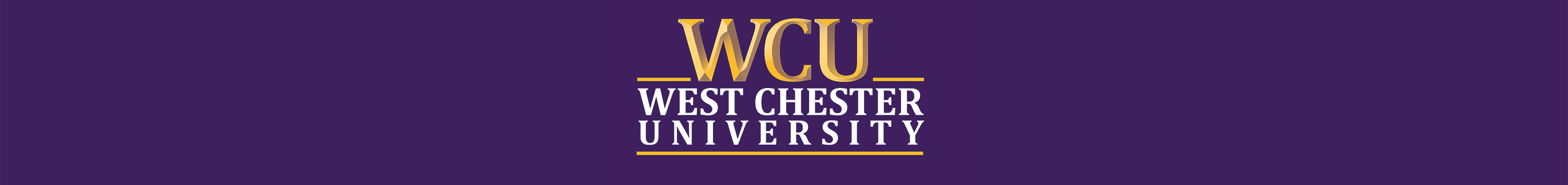 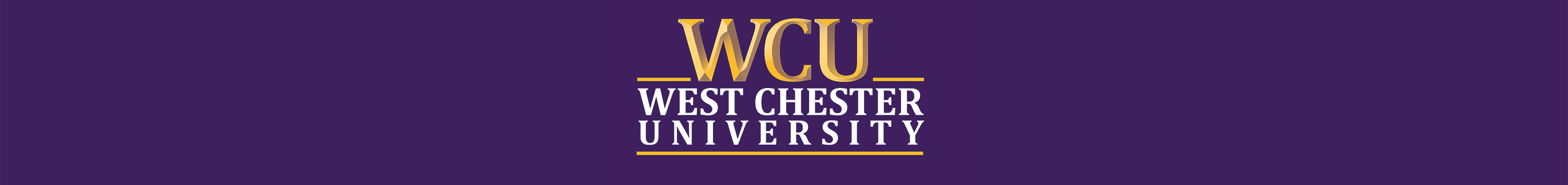 CSM 2019 Award Winners








Pictured: Demetrius Woodard, Ellen McCauley, Erica Knorr, Allena McCloud & Kathleen Schultz
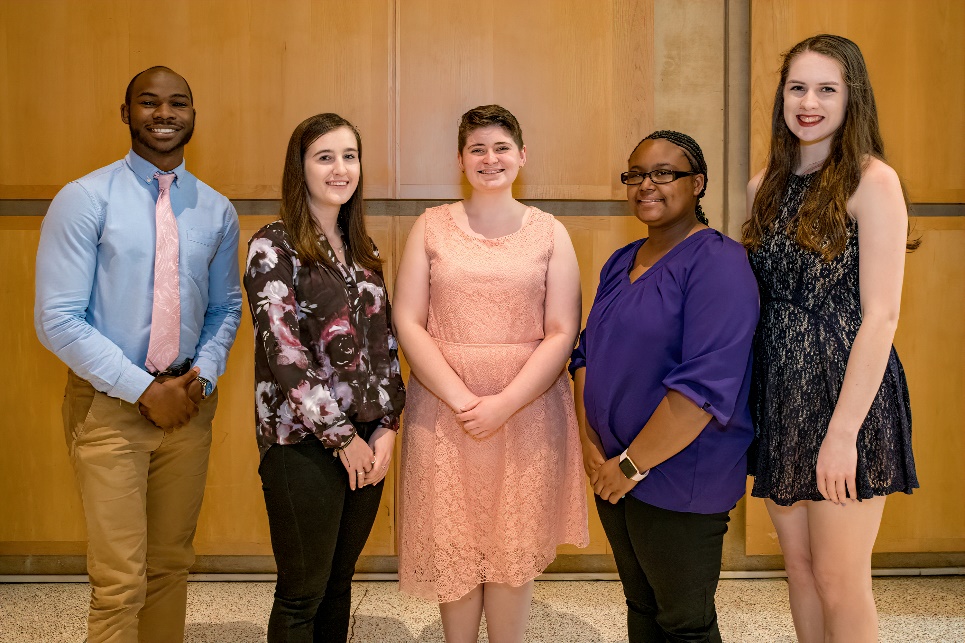 [Speaker Notes: Vernon intro slides (2mins)]
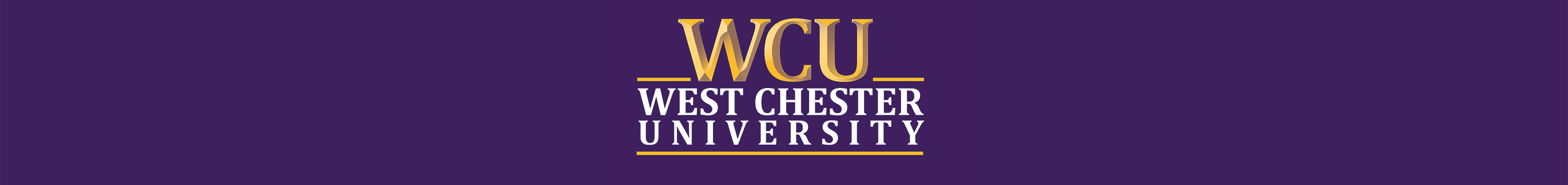 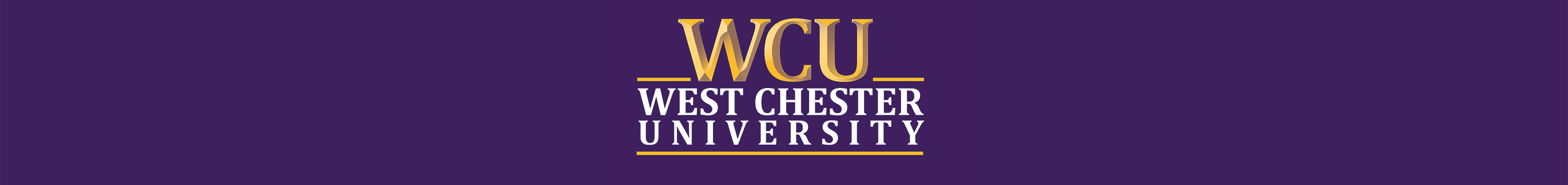 CSM 2019 Award Winners







Pictured: Erica Knorr, Emma Gorczyca & Amit Grewal – Not Pictured:  Alyssa Beley, Blake Kerstetter, Veronica Muir, Olivia Kimber, Samantha Bouton, Anna Dyska, Katherine Fisher, Tyler Lonergan, Jacob Mann, Heidi McCollester, Melissa Morgan, Benjamin Popp, Kelly Schmoock, Maya Sengha, Juah Toe
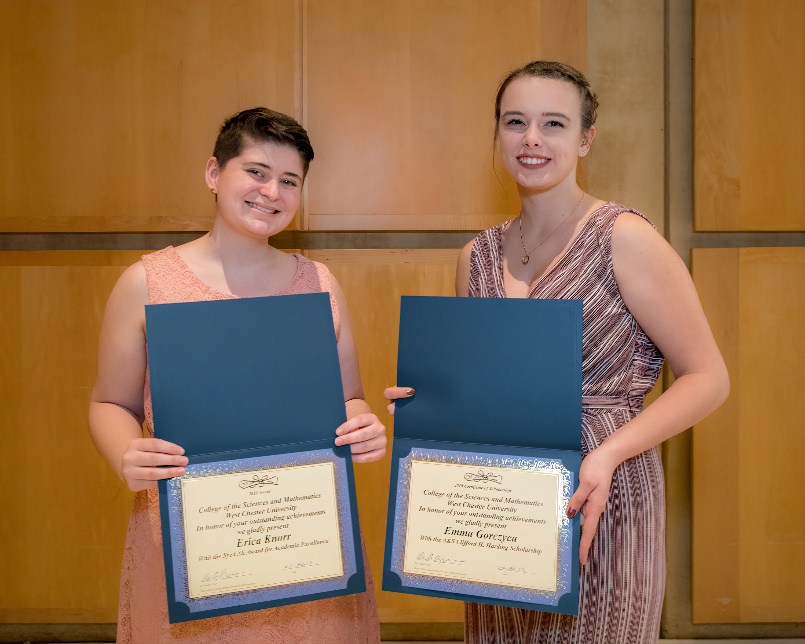 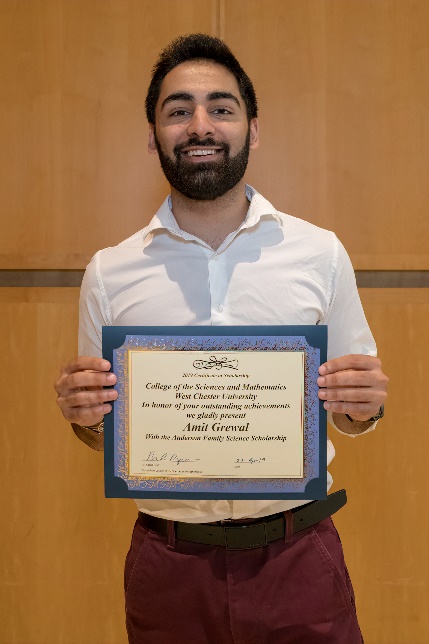 [Speaker Notes: Vernon intro slides (2mins)]
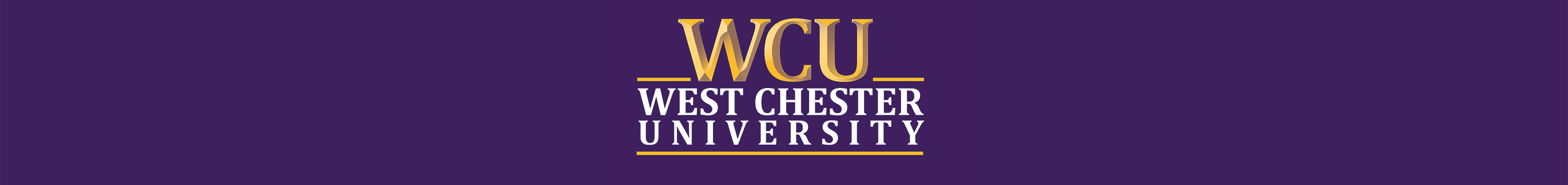 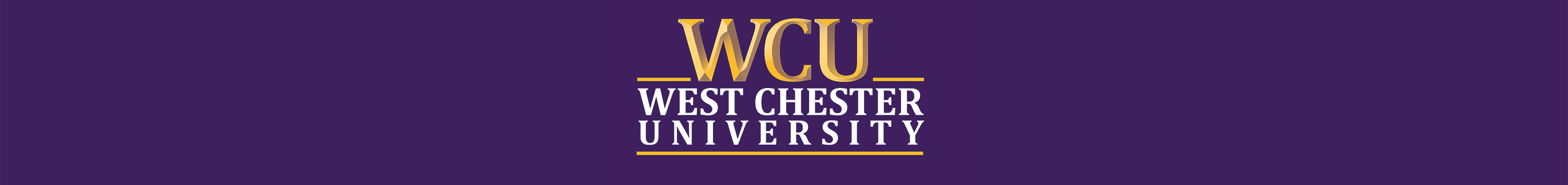 Political Science 2019 Award Winners







Pictured:  Dr. Peter Loedel with Thomas Lewis, Kayla DiPaolo, Luke Kisiel, Danielle Sinn & Megan Shaw – Not Pictured:  Kathleen Weber, Brianna Daley, & Maeve King
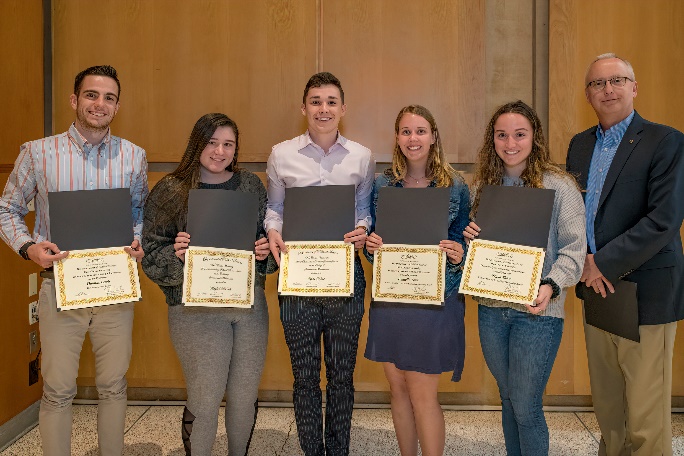 [Speaker Notes: Vernon intro slides (2mins)]
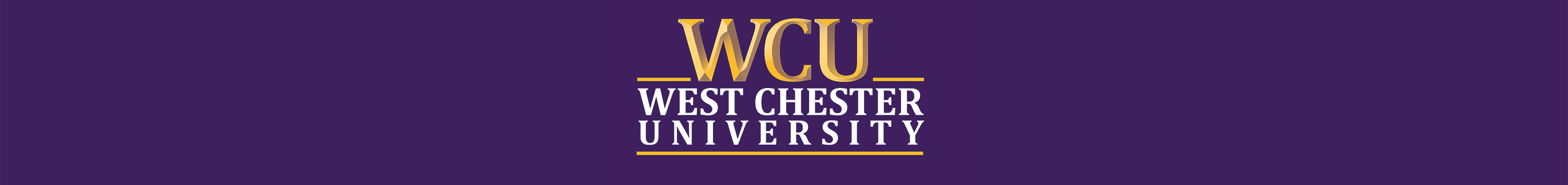 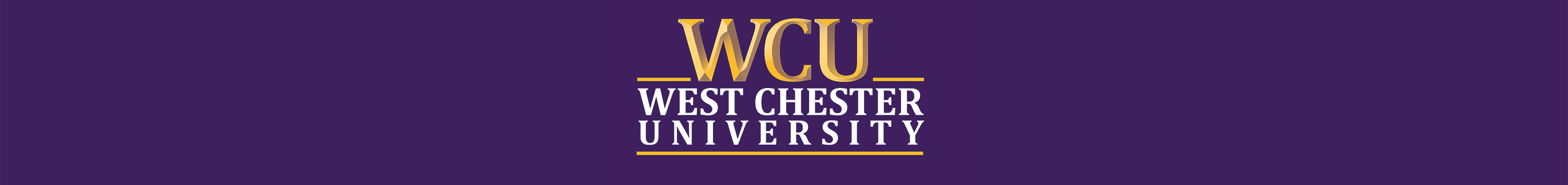 Pre Med 2019 Award Winners








Pictured:  Dr. Teresa Donze-Reiner & Demetrius Woodard -  Kirsten Hertzog
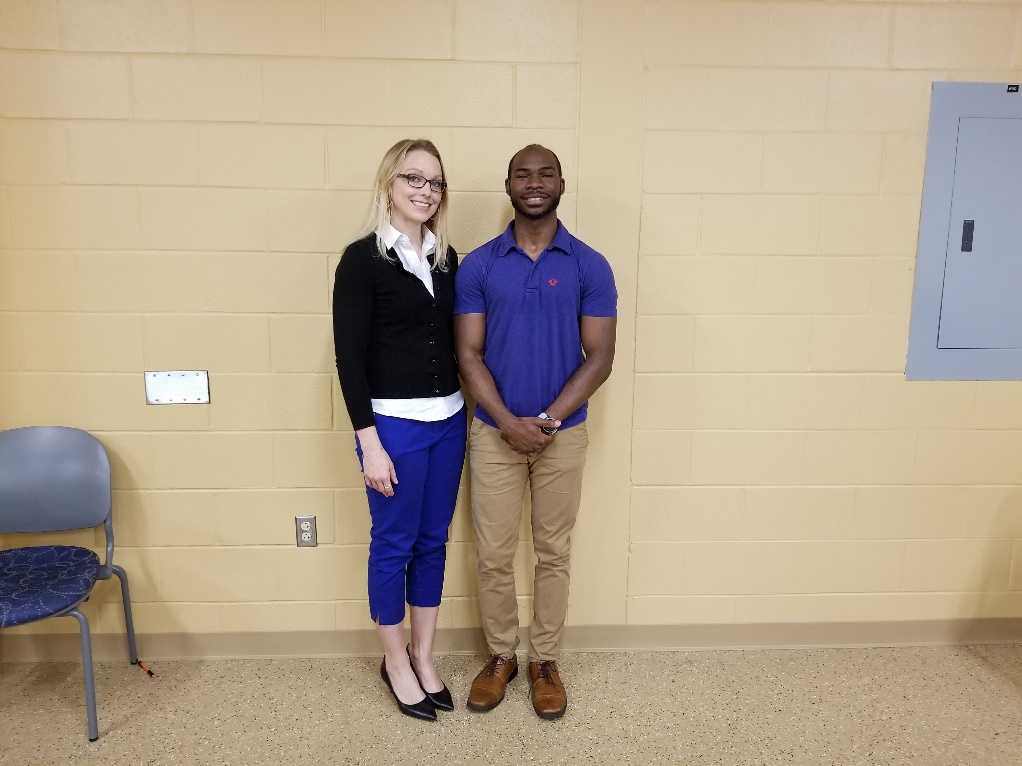 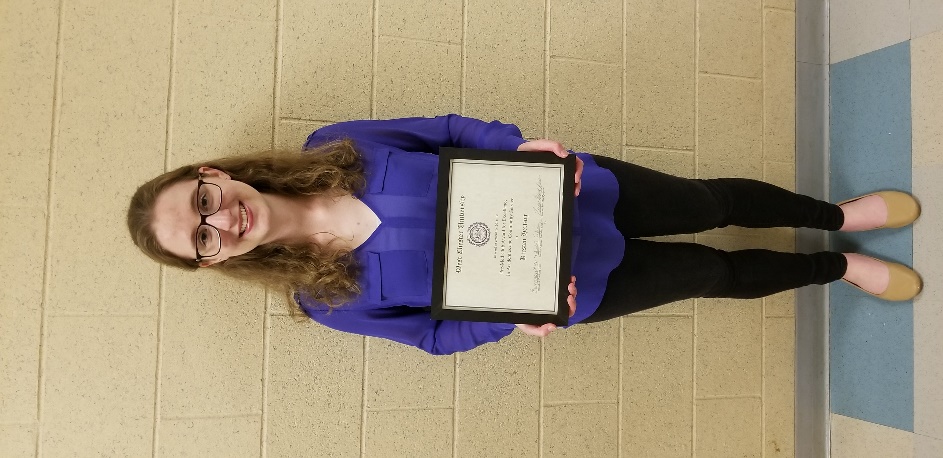 [Speaker Notes: Vernon intro slides (2mins)]
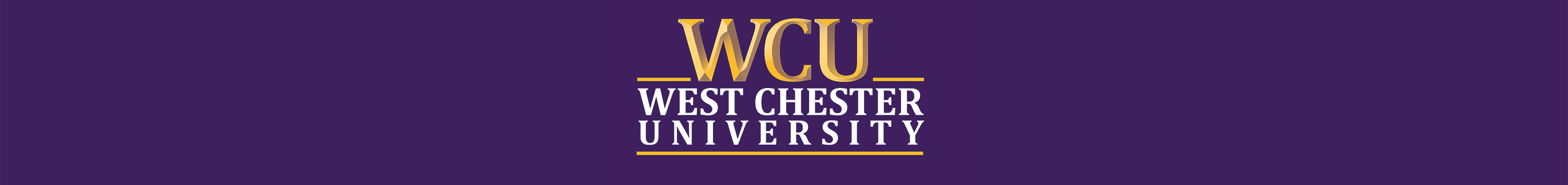 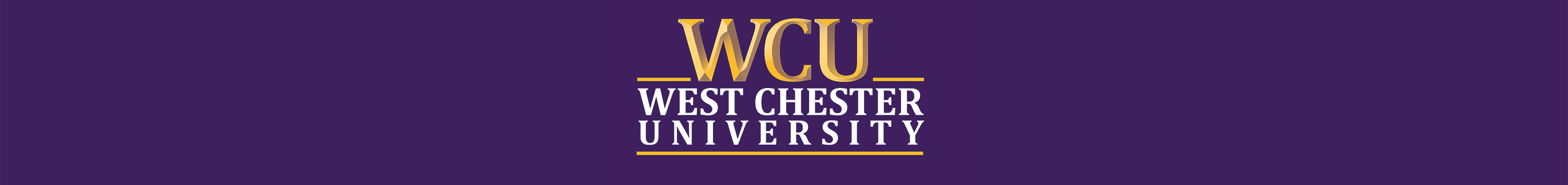 Psychology 2019 Award Winners








Pictured:  Dr. Lia O’Brien & Kristen Ohl, Amanda Indictor, Jacquelyn Redmond, Kateri Sloat, Emma Shipley, Mario Garcia, Joyce Pour-Azar, Jossian Ramos Beltran, Ellen McCauley, Tamera Goode, & Colleen Sincavage
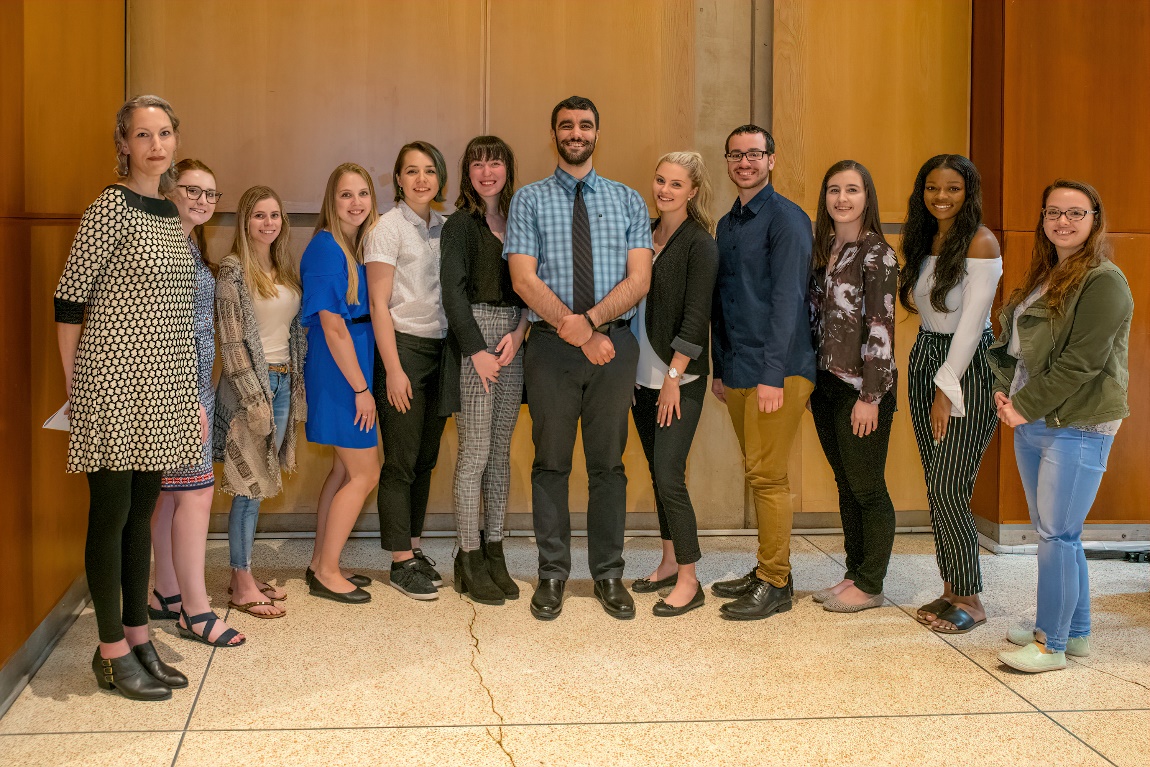 [Speaker Notes: Vernon intro slides (2mins)]
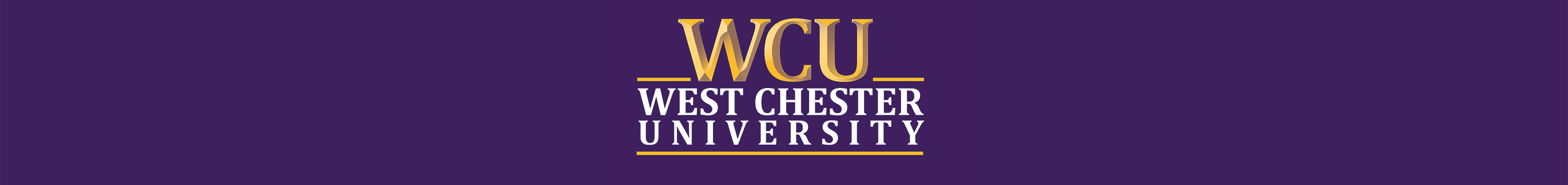 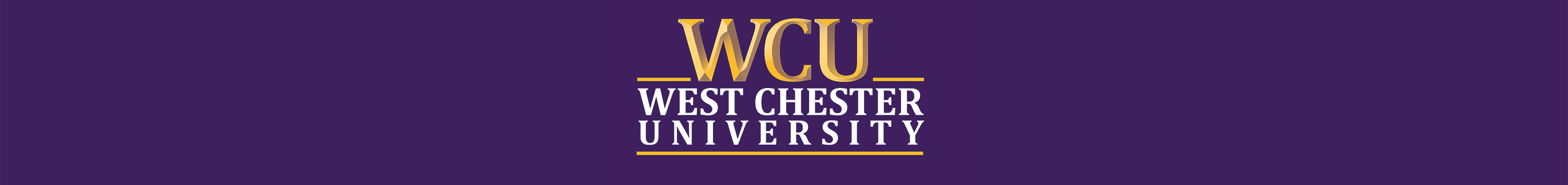 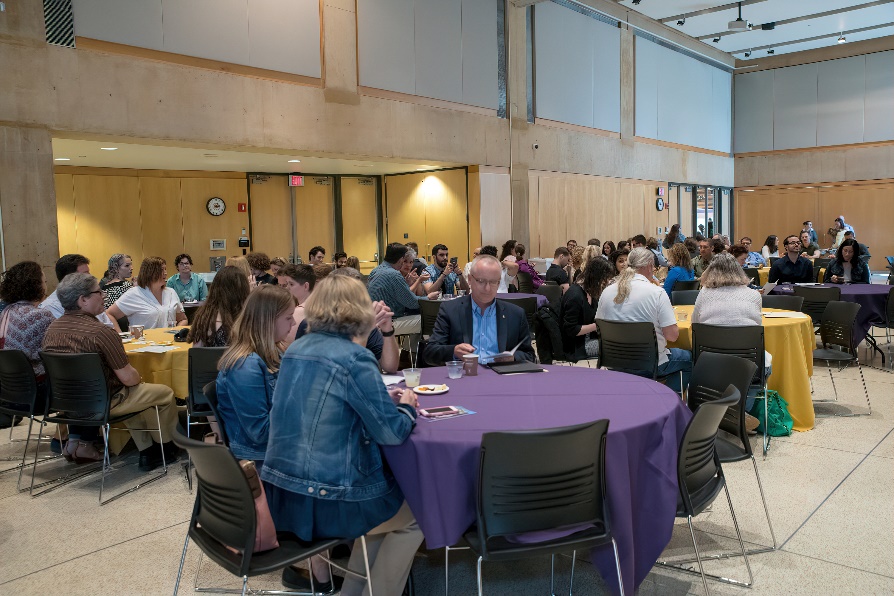 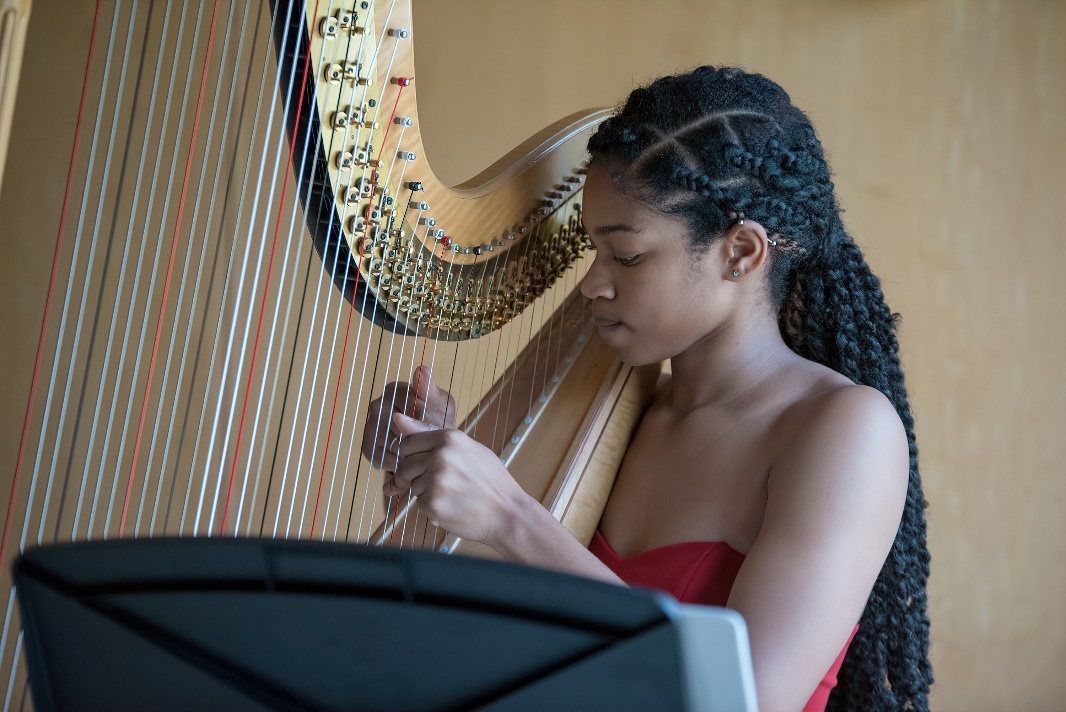 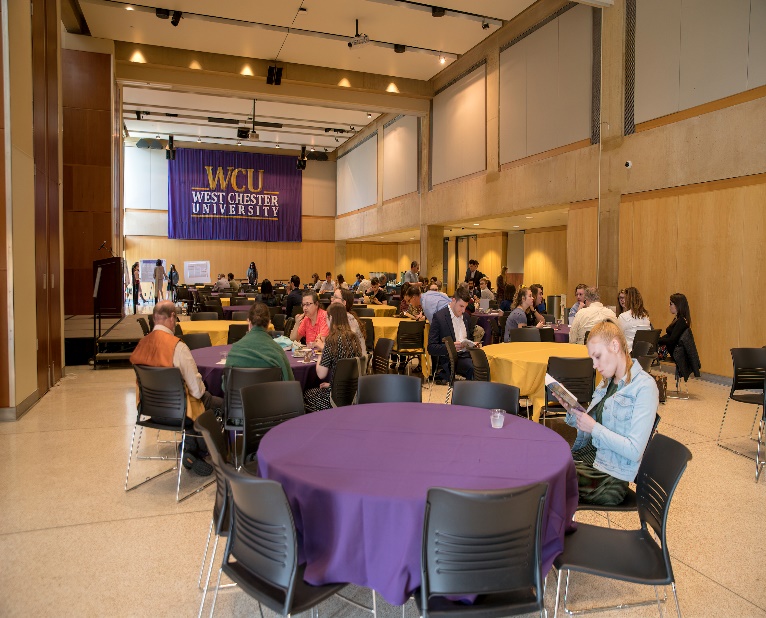 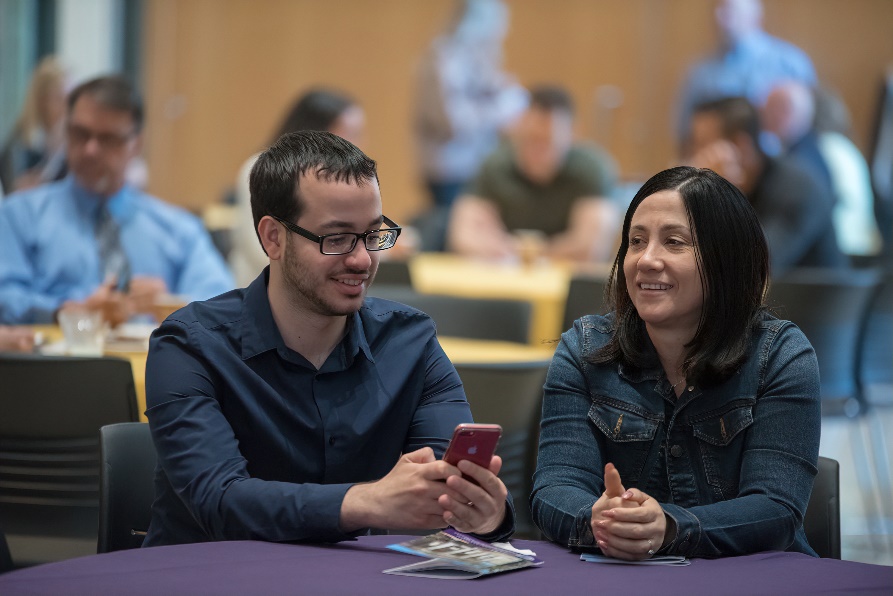 Niara Geiger – CSM Student/Harpist
[Speaker Notes: Vernon intro slides (2mins)]
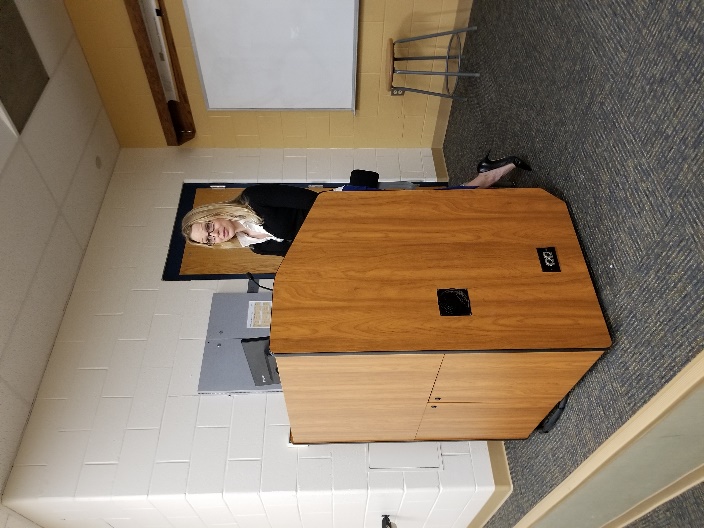 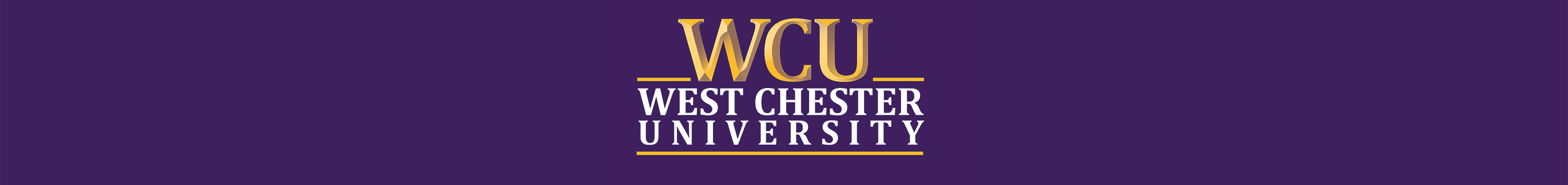 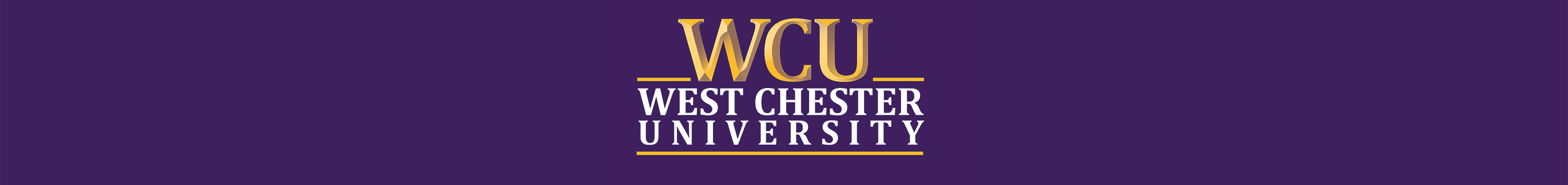 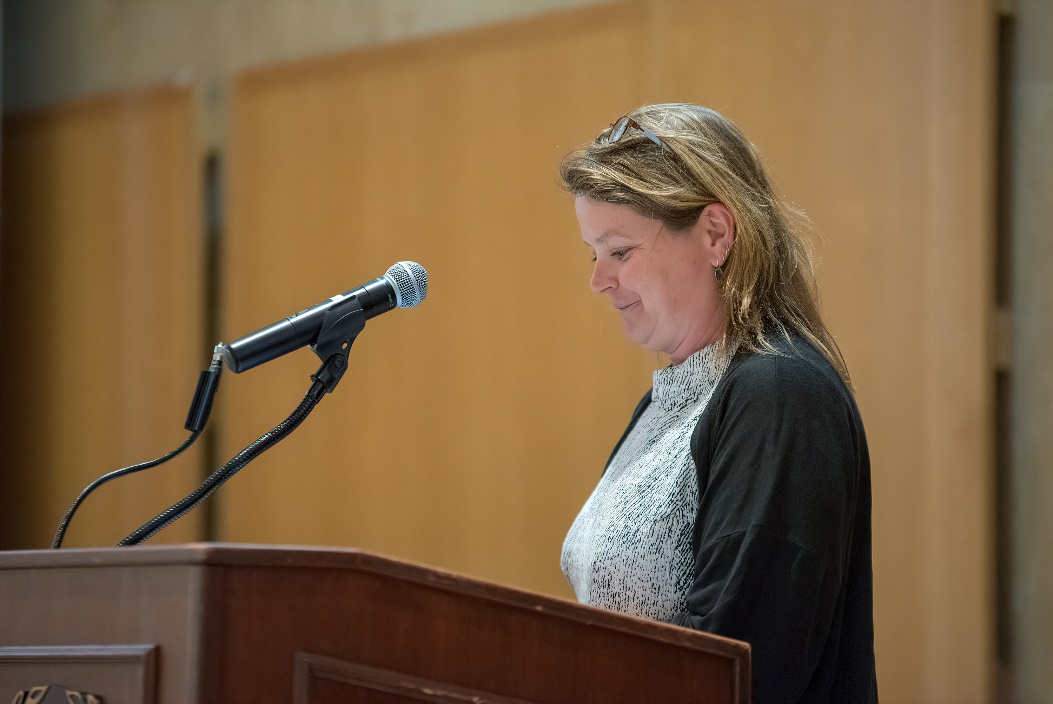 Dr. Lisa Marano
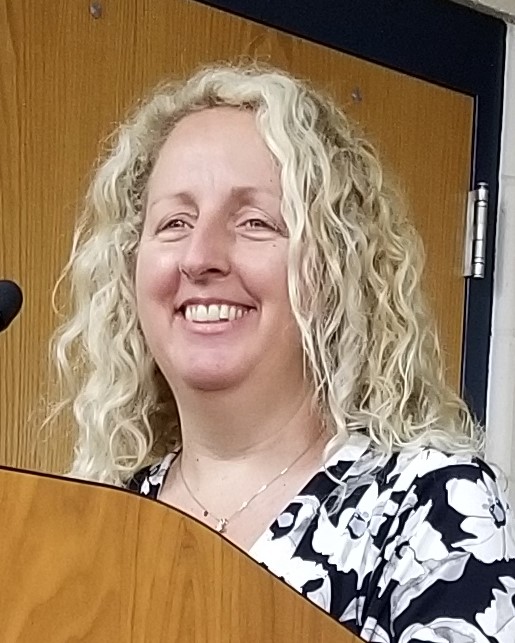 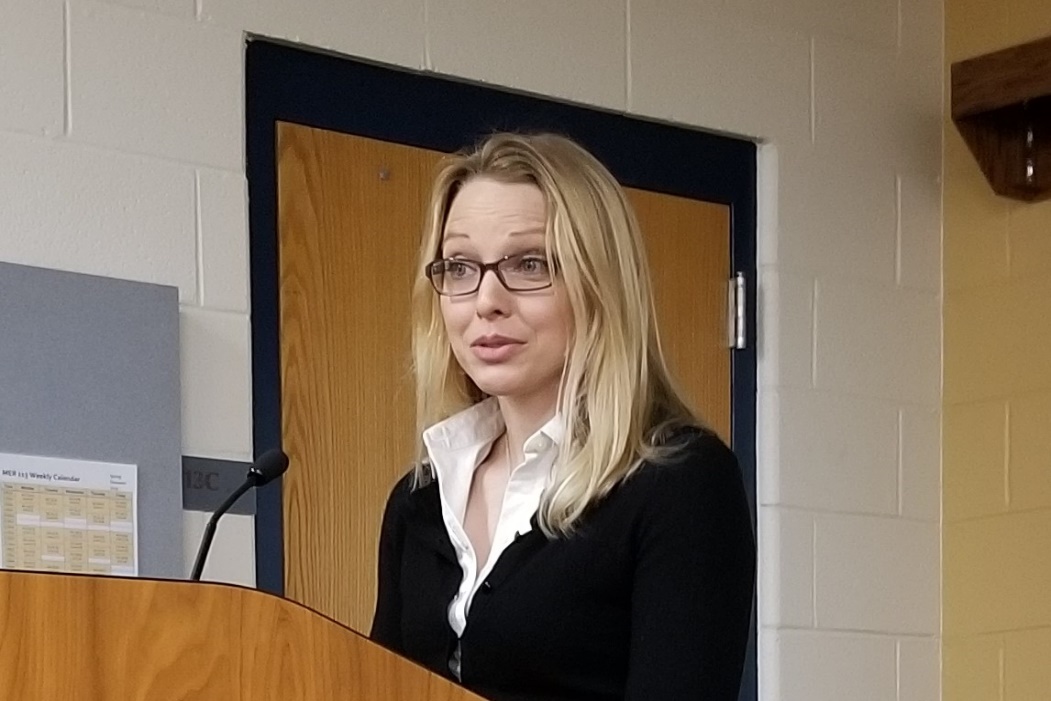 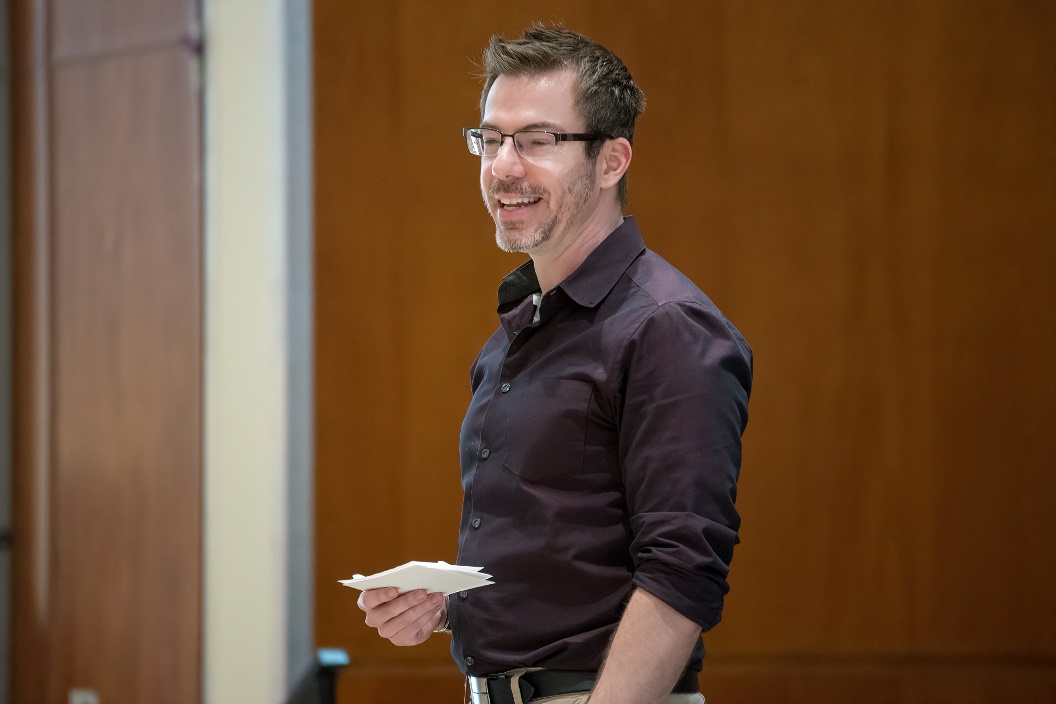 Faculty Associate
 for Student Success
[Speaker Notes: Vernon intro slides (2mins)]
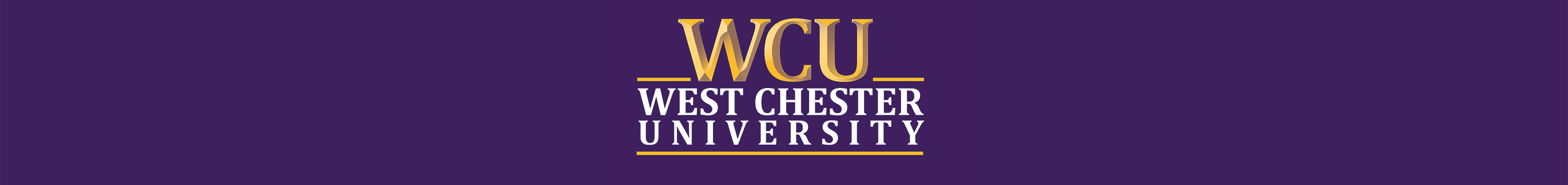 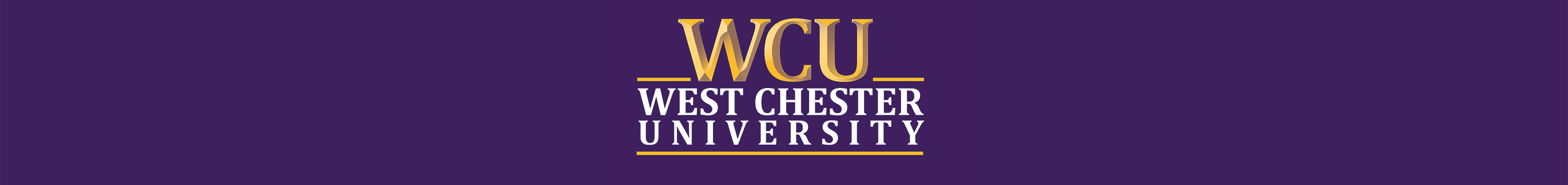 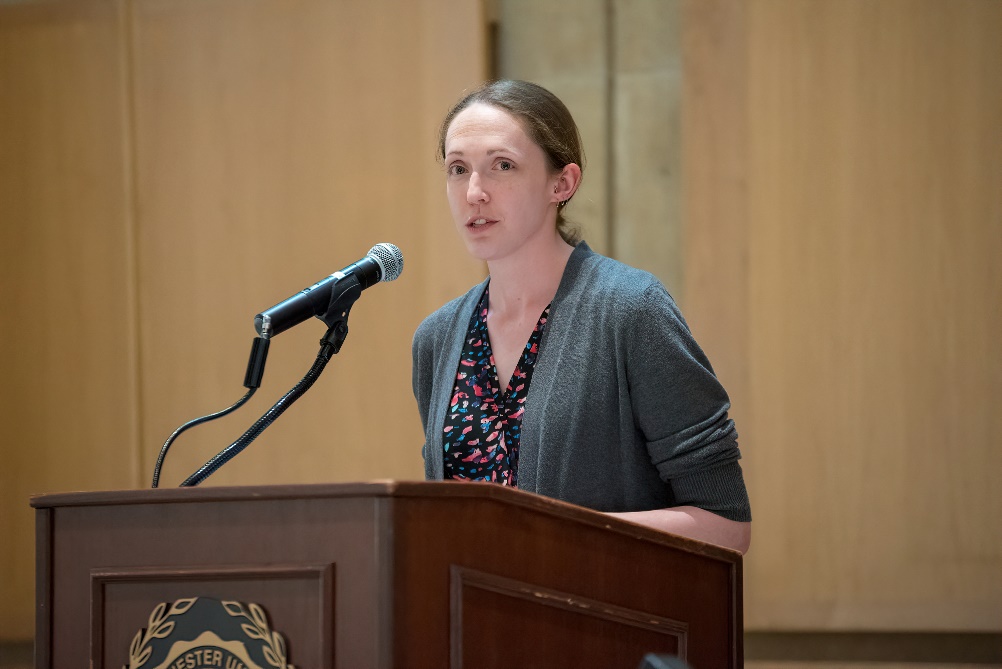 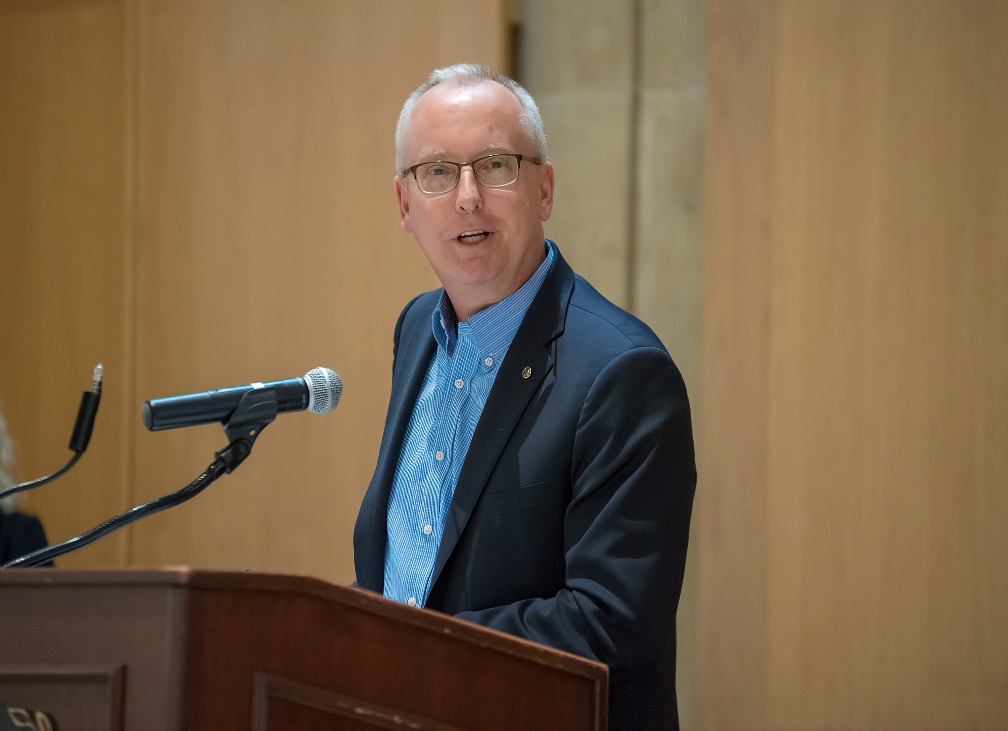 Dr. Vishal Shah
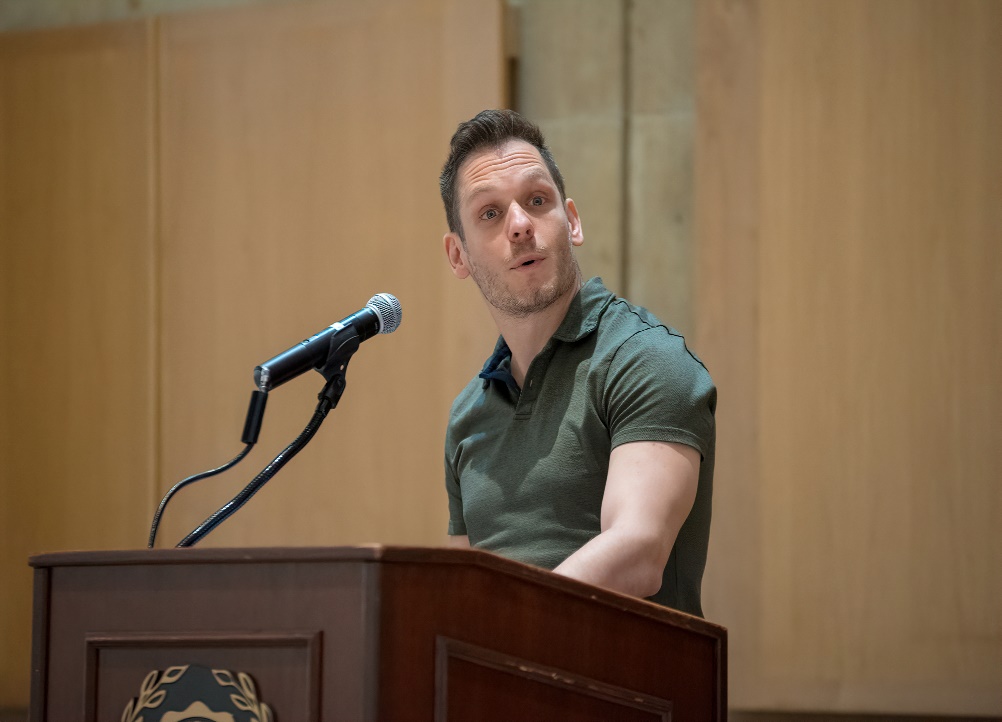 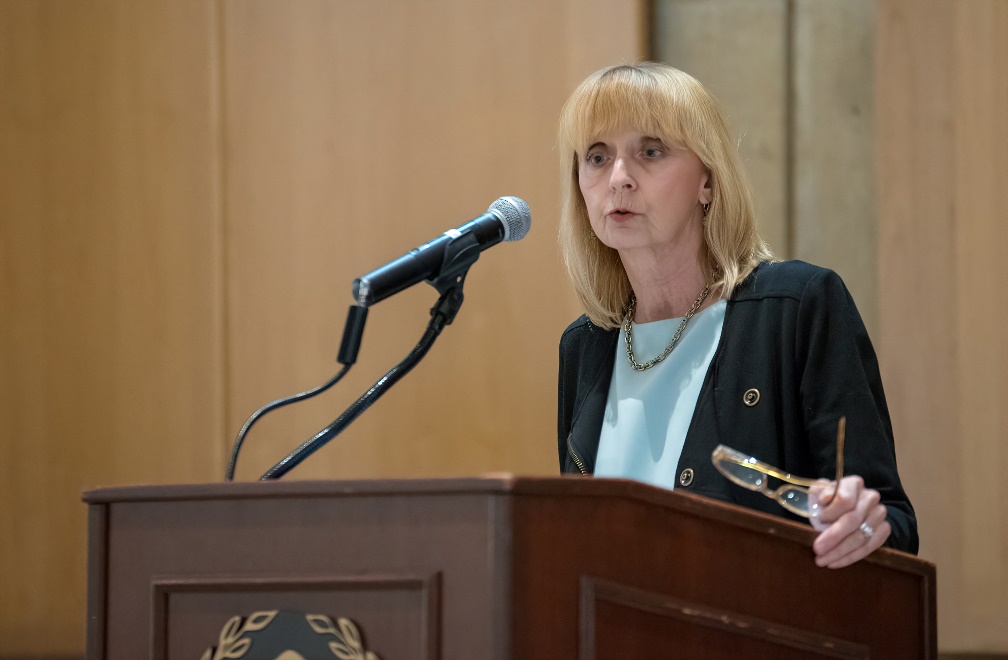 Associate Dean of the College of the Sciences and Mathematics
[Speaker Notes: Vernon intro slides (2mins)]
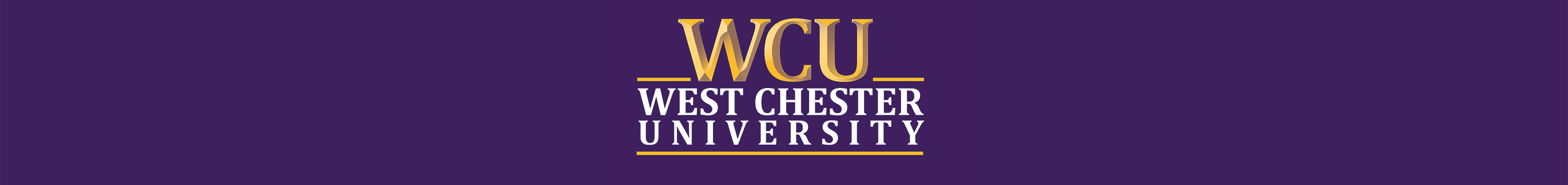 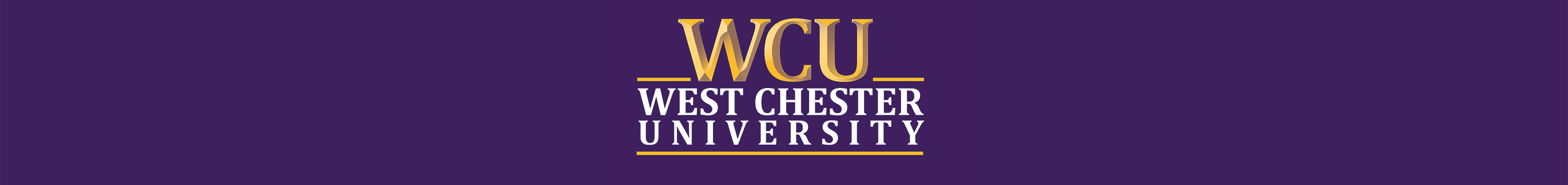 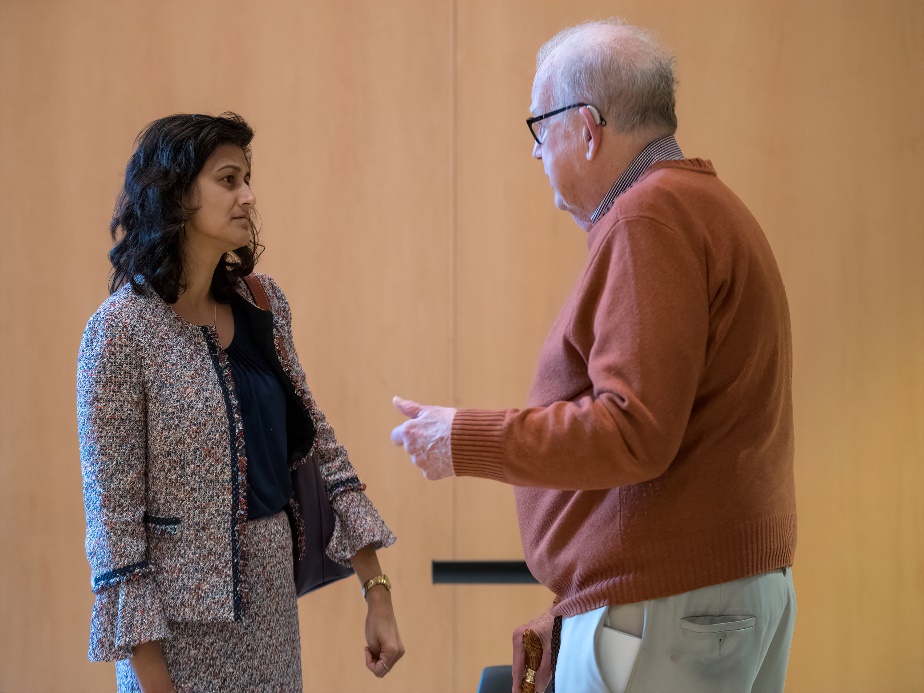 Dr. Radha Pyati
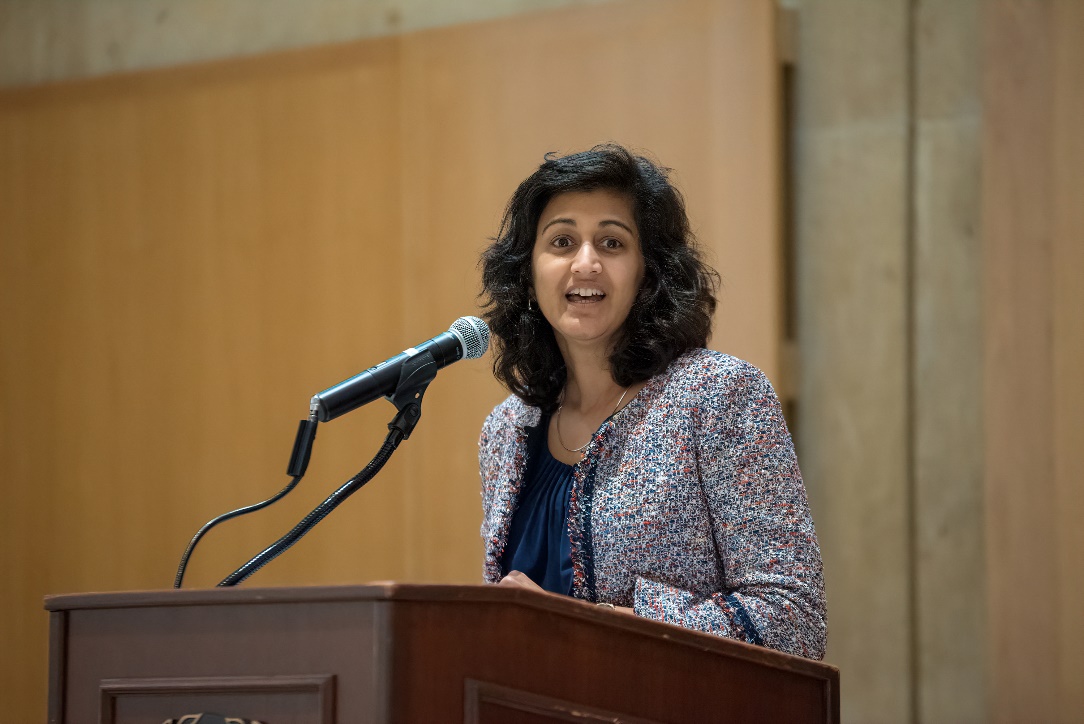 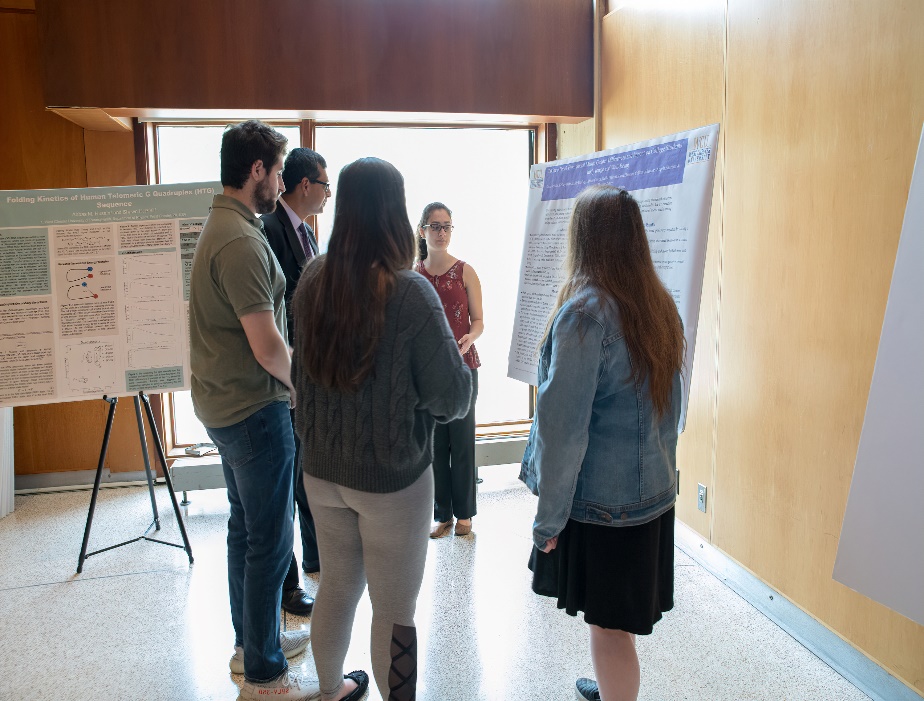 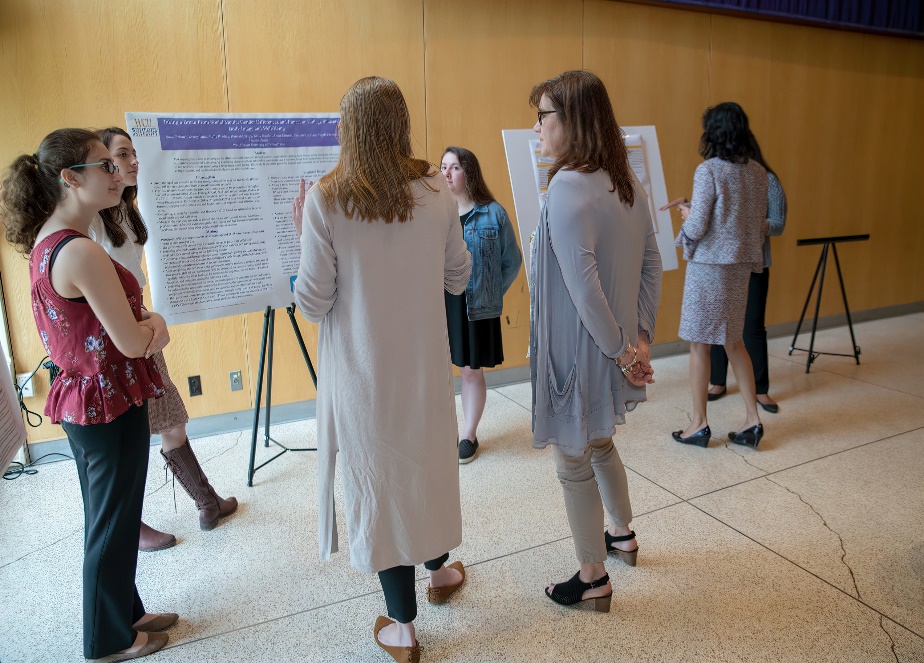 Dean of the College of the Sciences and Mathematics
[Speaker Notes: Vernon intro slides (2mins)]